Föreningskunskap – att lyckas med styrelsens uppdrag
Med Friluftsfrämjandet 5 april 2022
Innehåll i utbildningen
Presentationer – vilka är med?
Varför en förening?
Årsmöte
Stadgar
Ansvar
Roller
Mötet
Protokoll & kallelser
Varför en förening?
Gemenskap kring samma intressen
Demokratiskt utöva, påverka och förändra
Aktivt kunna ta del av och utveckla det gemensamma intresset
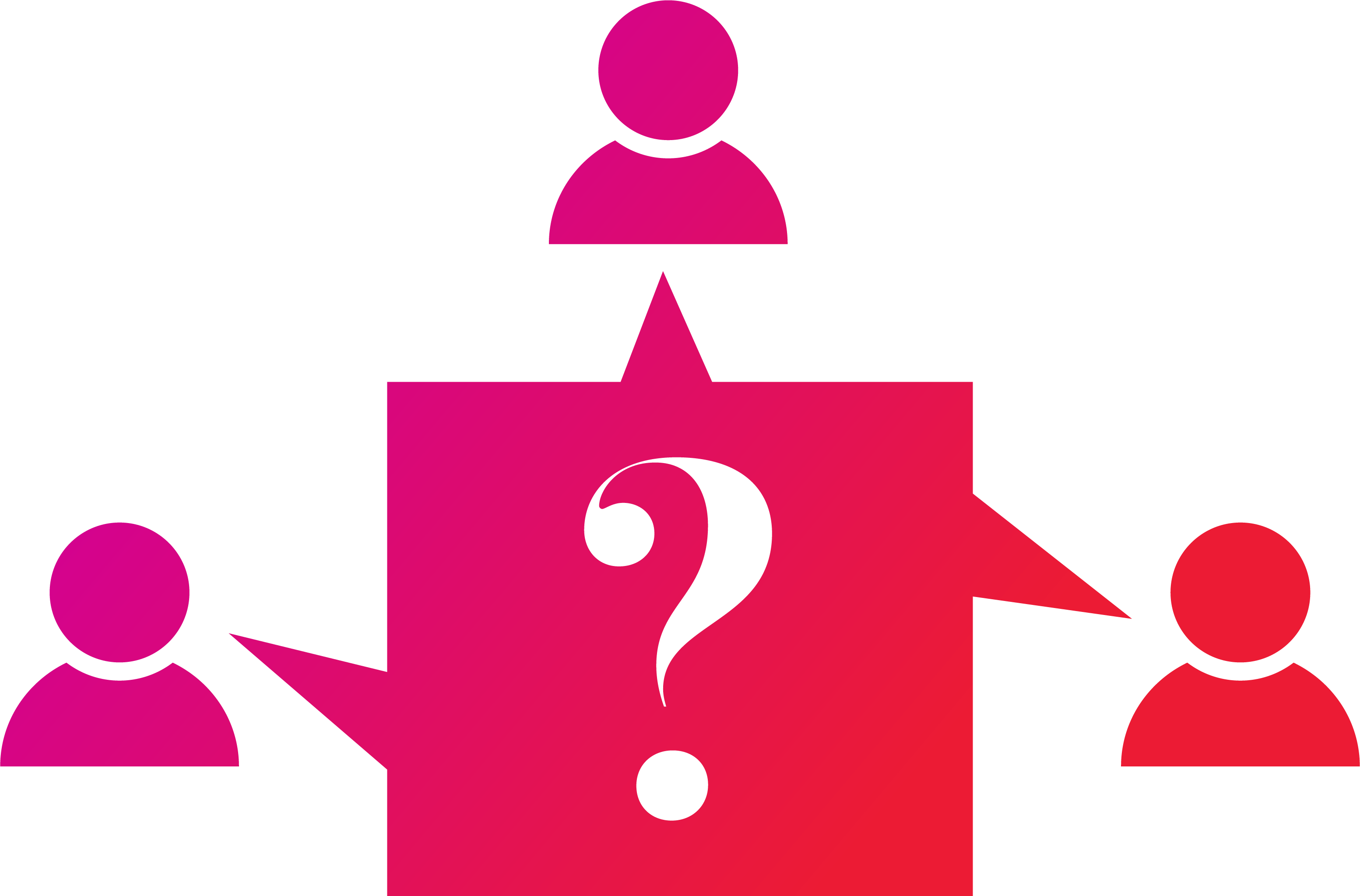 Fyrklövern
Årsmötet Det beslutande organet
ValberedningenDet förberedande organet
StyrelsenDet verkställande organet
RevisorernaDet bevakande organet
Styrinstrument
Stadgarna
Övriga styrdokument
”Föreningslagen”
Praxis
Sunt förnuft
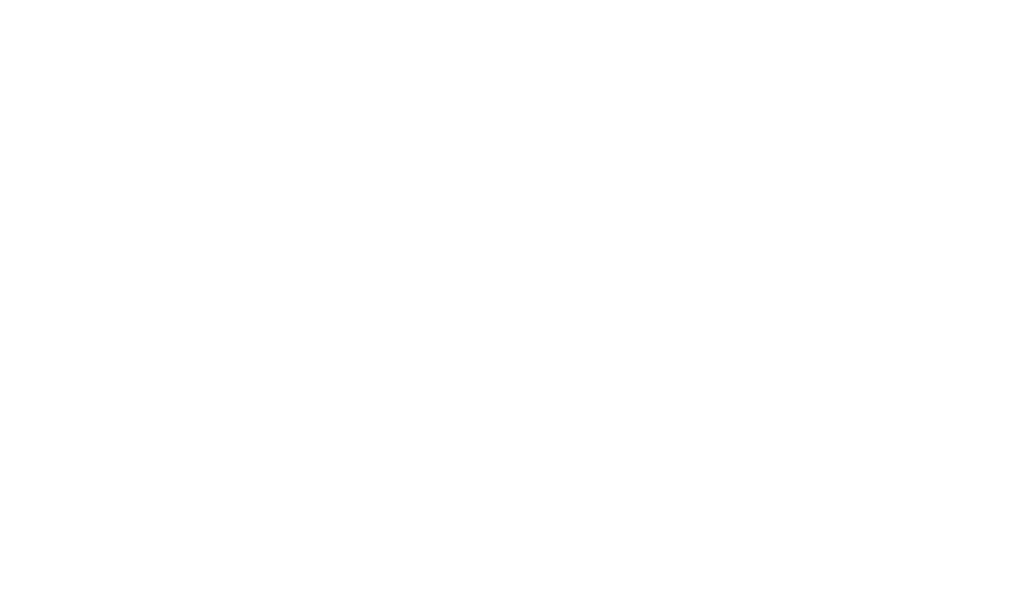 Årsmötet
Det högsta beslutande organet
Titta bakåt (Stänga det gamla året)
Titta framåt (Vad ska göras, av vilka)
Beslutar om verksamhetsförändringar
Väljer Ordf. och styrelse (Verkställande)
Väljer Revisorer (Bevakande)
Väljer Valberedning (Förberedande)
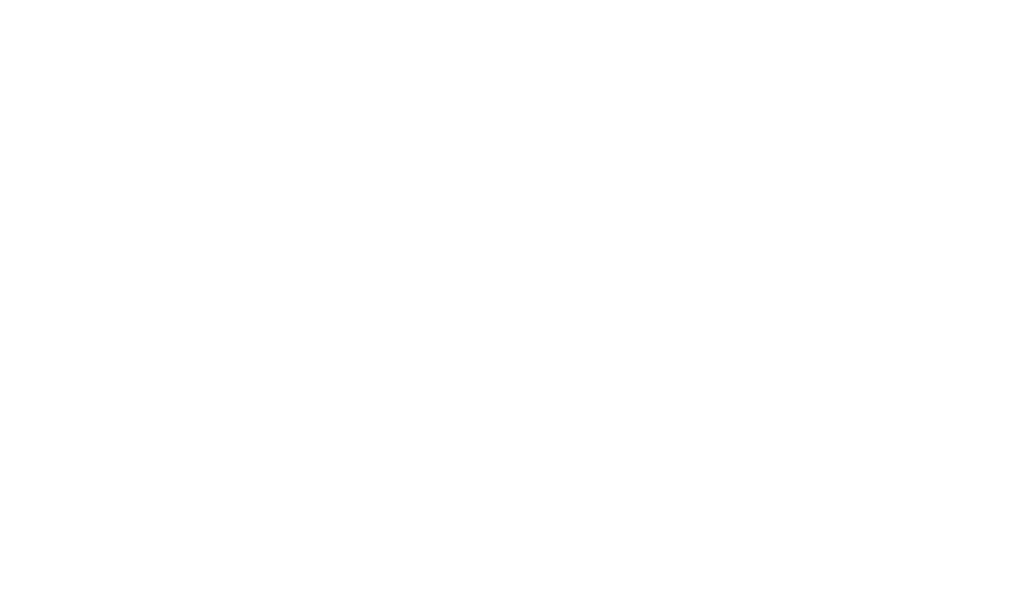 Årsmötet
Godkännande av mötets utlysning
Vilka är närvarande/har rösträtt
Godkännande av föredragningslista
Val av mötesfunktionärer (Ordf. Sekr. Justerare)
Redogörelse över det gångna året
Beslut angående ansvarsfrihet
Genomgång av verksamhetsplan & budget
Motioner & styrelsens förslag
Val av styrelse, valberedning och revisorer
Valberedning
Det förberedande organet
Har som huvuduppgift att nominera och föreslå styrelsemedlemmar till föreningen
Revisorerna
Styrelsen ansvarar för internkontrollen
Revisorerna = Medlemmarnas kontroll av styrelsens förvaltning
Revisorerna kan ej ge direktiv hur styrelsen ska besluta – endast påtala ev. felaktigheter
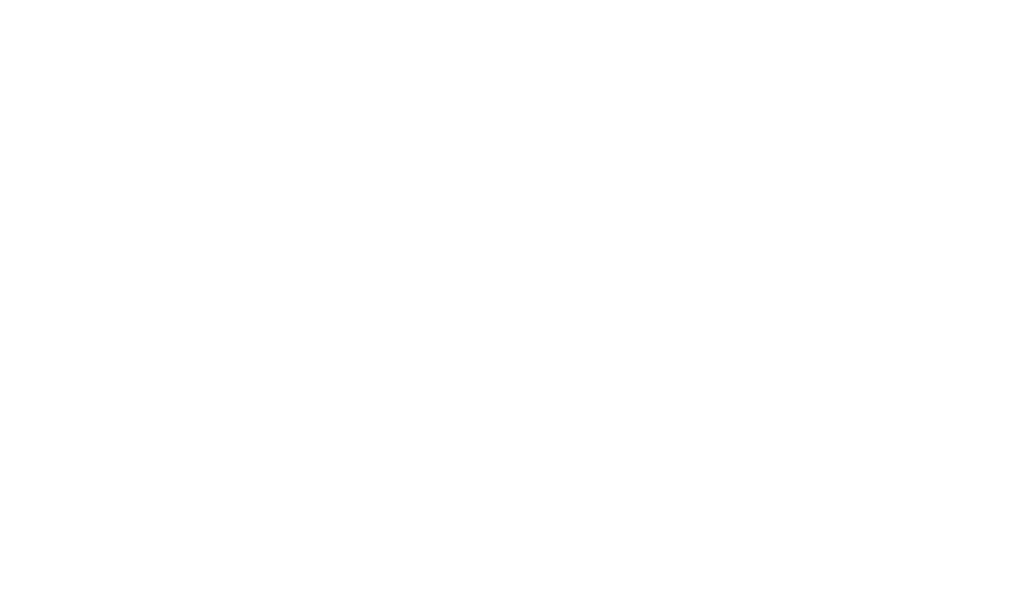 Stadgar
§ Föreningens namn & säte
§ Målsättning/Ändamål
§ Medlemskap
Hur man blir medlem, rösträtt samt regler för utträde samt uteslutning av medlem
Hur medlemsavgiften fastställs
§ Verksamhetsår - redovisningsår – årsmöte
Här anges verksamhets- och räkenskapsårets längd samt vad årsmötet bör innehålla och när det ska hållas.
 Ombud och rösträtt
Stadgar
§ Styrelse och revisorer
 Antal ledamöter i styrelsen (min-max)
Antal revisorer
Arbetsuppgifter
§ Kallelser
Minsta antalet gånger styrelsemöte ska hållas
Minsta antalet gånger medlemsmöten ska hållas
§ Beslutsordning
Beskriver hur beslut fattas när öppen respektive sluten omröstning ska användas.
Beskriver när mötena är beslutsmässiga mm.
§ Stadgeändring
Beskriver tillvägagångsättet för stadgeändring  samt vilken majoritet som behövs
§ Upplösning
Hanterar hur föreningen upplöses
Beskriver vad som händer med föreningens tillgångar.
Styrelsens uppgift och ansvar
Gruppuppgift:
Vad är styrelsens huvudsakliga uppgift och ansvar?
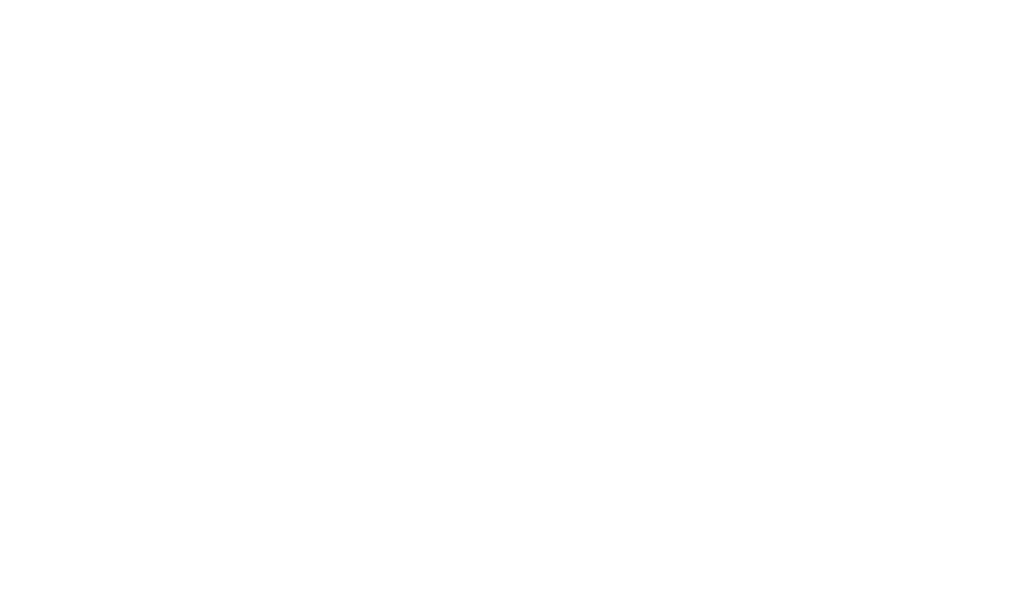 Styrelsen – det verkställande organet
Har det yttersta ansvaret för verksamheten
Föreslår övergripande mål
Föreslår ekonomiska ramar
Följer upp verksamheten
Har arbetsgivaransvar
Företräds oftast av ordföranden
Beslutssammanträden
T.ex. styrelsemöte, valberedning och AU
Ska protokollföras
Protokollet ska innehålla:
Ärendebeskrivning
Förslag
Beslut
Verkställighet
Voteringssiffror
Reservationer
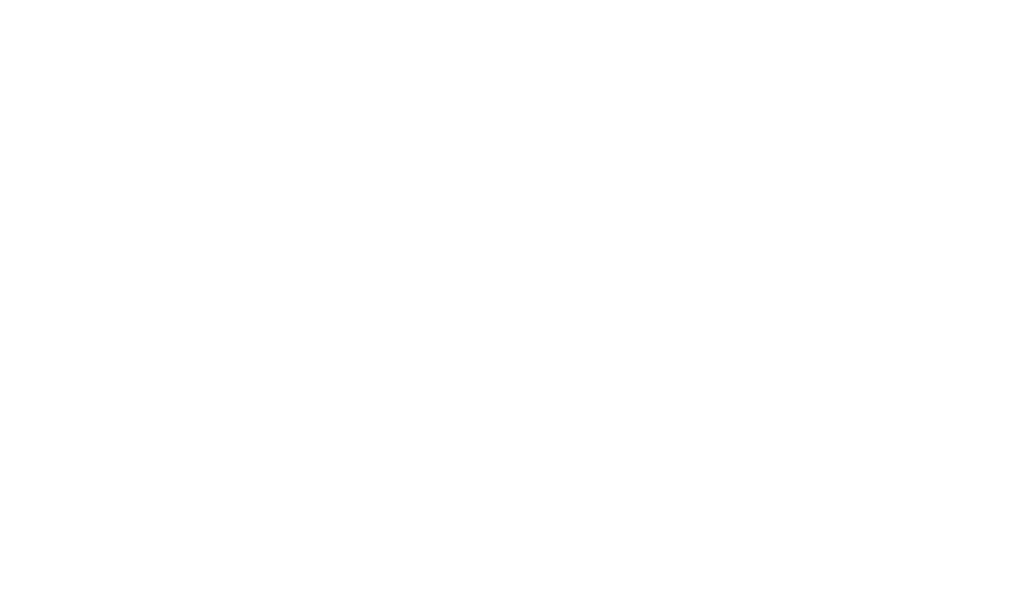 Styrelsemötet
En enskild sammankomst
Suppleanter kallas om stadgan eller styrelsen säger så
Deltagarna har tystnadsplikt
Styrelsens beslutsförhet(En mer än hälften (om inte stadgat), samt underlag i tid)
Förtroendeuppdrag
Är personligt
Du kan avgå
Du kan bli avsatt (enskilt eller i grupp)
Tystnadsplikt
Tystnadsplikt föreligger för de enskilda ledamöterna
Vad innebär detta?
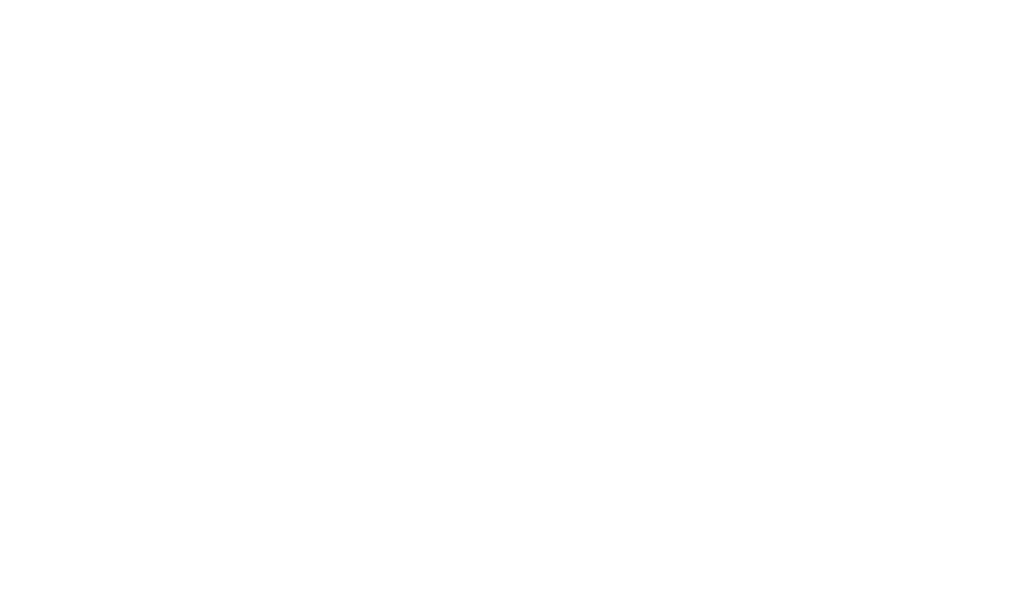 Ordföranden
Kallar styrelsen och leder styrelsens sammankomster
Upprättar dagordningen
Justerar protokoll
Fortlöpande kontakt med styrelsens ledamöter
Representerar styrelsen & föreningen
Samordnar/stimulerar arbetet inom styrelsen
Övergripande helhetssyn över föreningens arbete
Ansvarar för avtal, försäkringar etc
Sekreteraren
För protokoll vid styrelsens sammanträden
Ser till att protokollen blir justerade
Översända kopior av protokoll till revisorer m.fl.
Sköter löpande korrespondens och informerar styrelsen
Arkivering av protokoll och värdehandlingar
Skickar ut kallelser, dagordningar och beslutsunderlag till sammanträden och stämmor
Kassören
Ansvarar för att föreningens tillgångar förvaltas avskilt och att räkenskaper förs
Tecknar tillsammans med ordförande klubben
Medverkar vid upprättande av budget
Upprättar bokslut vid verksamhetsårets slut
Avger ekonomisk rapport vid varje styrelsemöte
Ansvarar för föreningens medlemsregister
Ansvarar för att skatter, deklarationer m.m. sköts
Kallelse
Datum, klockslag & plats för mötet
Förslag på dagordning
Senaste protokollet
Underlag på nya ärenden
Kassarapport
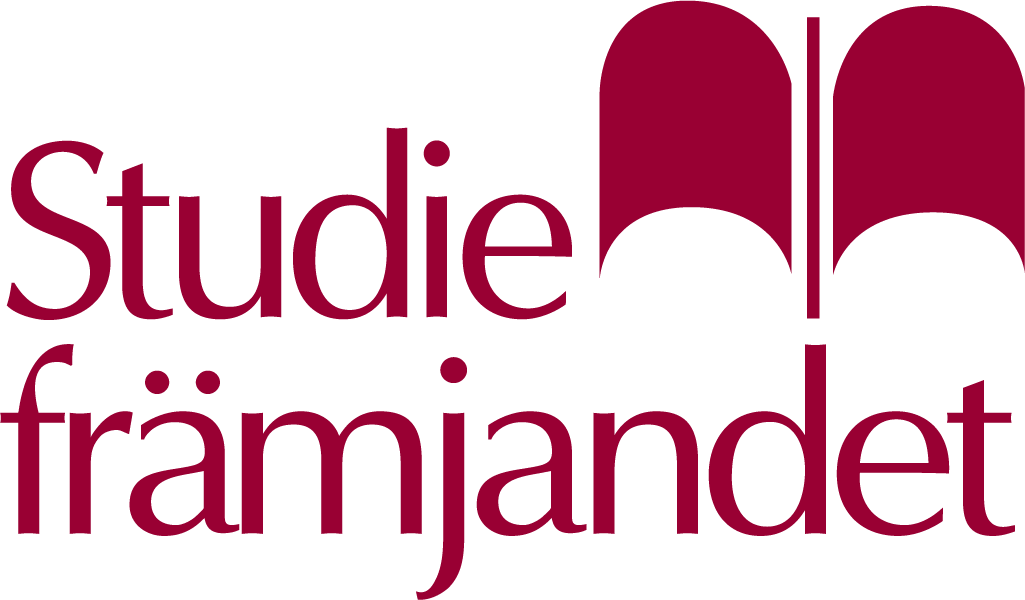 Första mötet - konstituerande
Utse vice ordf., kassör & sekreterare om de posterna inte är valda på årsmötet
Teckningsrätt - firmatecknare
Papper till PG/BG och ev. myndigheter
Övrigt (tystnadsplikt & spelregler)
Presentera er för varandra
Kommande möten
Dagordning
Mötets öppnande
Godkännande av dagordning
Ev. val av justerare (beror på stadgan)
Föregående protokoll
Inkommande & utgående post
Rapporter
Bordlagda ärenden
Återremitterade ärenden
Nytt beslutsärende
Övriga frågor
Nästa möte
Mötets avslutande
Protokoll
Tid & plats för mötet
Närvarande & frånvarande
Mötets öppnande
Justerare av dagens protokoll
Genomgång av föregående protokoll
Rapporter (ekonomi m.fl.)
Bordlagda ärenden
Beslutsärenden
Övriga frågor (ej beslutsmässiga)
Nästa möte
Mötets avslutande
Föreningsspråket
Delegera
Ideell förening
Ordningsfråga
Replik
Suppleant
Årsredovisning
Ansvarsfrihet
Dagordning
Jävig
Prejudikat
Reservation
Talarlista
Övriga frågor
Adjungera
Beslutsföra
Enhälligt
Motion
Praxis
Revision
Yrkande
Ajournera
Lycka till med ditt föreningsarbete!
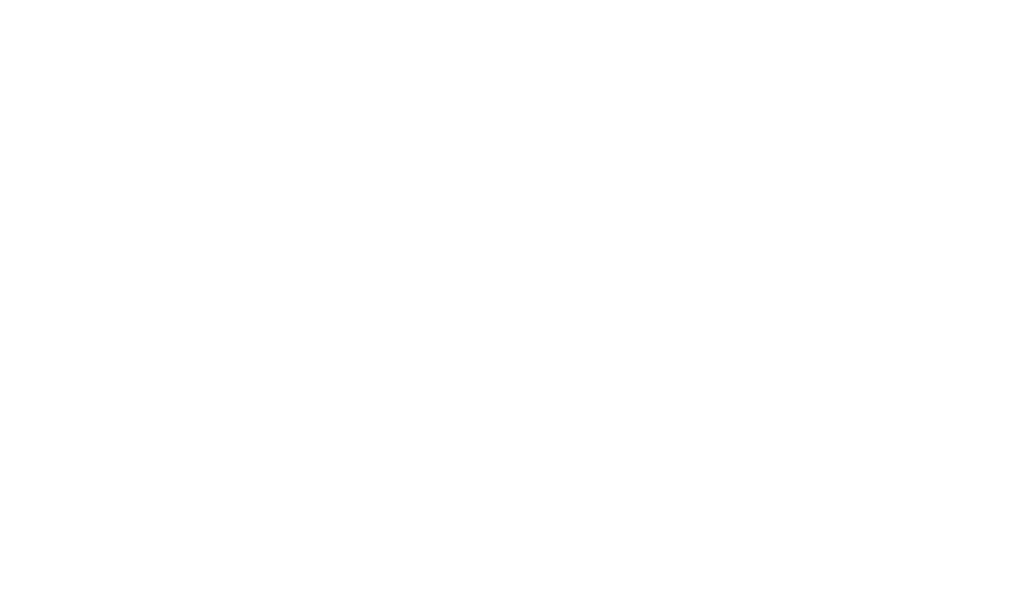